MIEMBROS DE LA JUNTA DIRECTIVA  quálitas compañía de seguros, s.a.
MIEMBROS DE LA ALTA GERENCIA DE QUÁLITAS COMPAÑÍA DE SEGUROS, S.A.
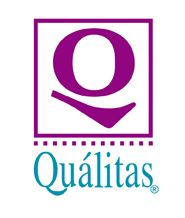